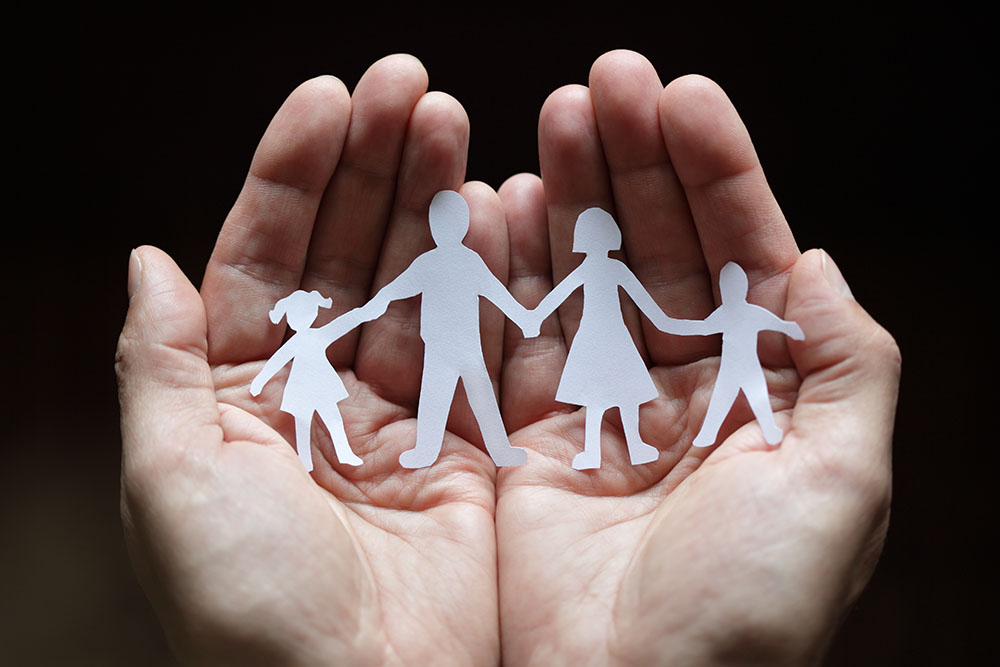 Профилактика насилия в отношении детей

Халида Ажигулова
14 декабря 2022 г.
Меры профилактики насилия в отношении детей
Проблема декриминализации насилия в Казахстане
1995 г. Конституция РК ст.17 Никто не должен подвергаться пыткам, насилию, другому жестокому или унижающему человеческое достоинство обращению или наказанию.
1997 г. Побои и Легкий вред здоровью признаются преступлением ст. 105-106 УК РК.
2004 г. Декриминализация ст. 106 Побои 
2011 г. Декриминализация ст. 105 Легкий вред здоровью
2014г. Уголовный кодекс предусматривает уголовную ответственность за побои и ЛВЗ ст. ст.108-109. 
2017г.  Законом от 03.07.2017г. указанные статьи вновь декриминализованы
Как (НЕ) работают статьи 73, 73-1, 73-2 КОАП
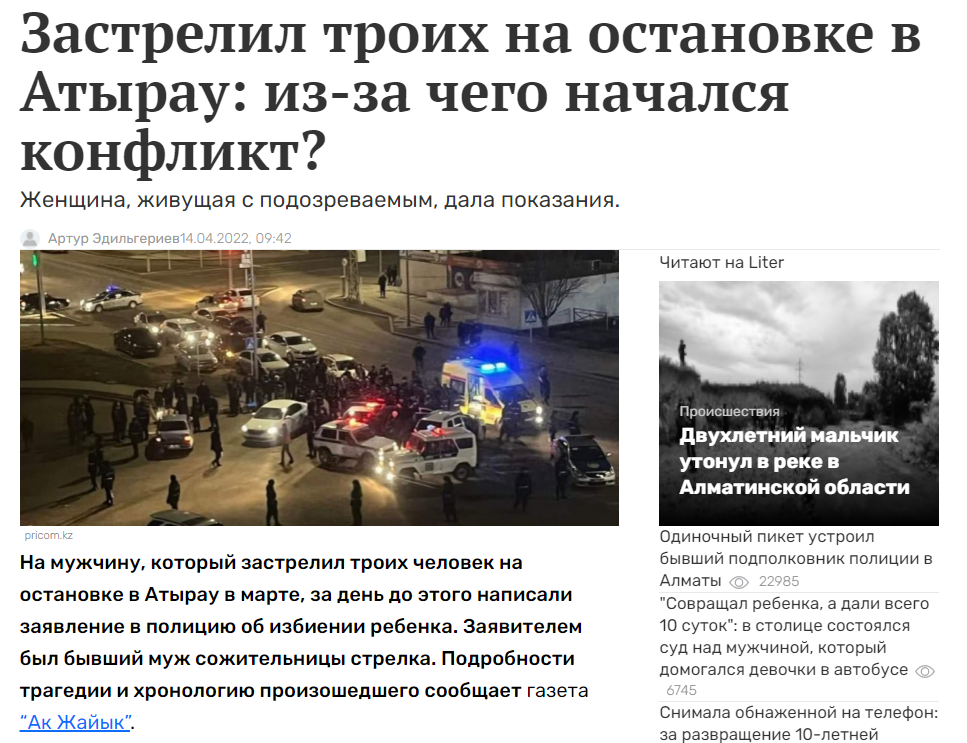 Трагические последствия декриминализации
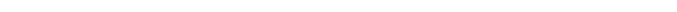 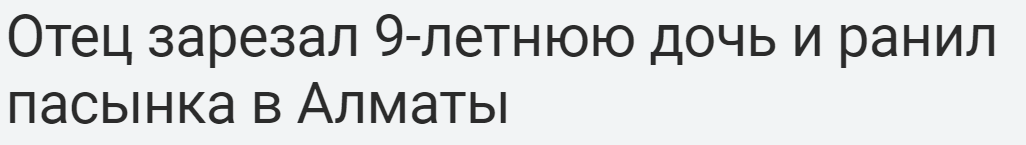 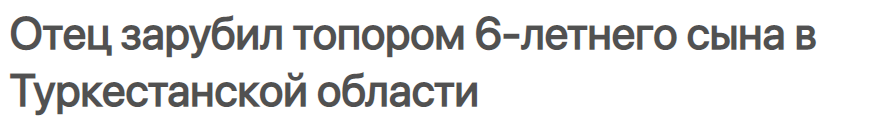 Благодарю за внимание!



kazhigulova@gmail.com